Brilliant Gems from Data Mining
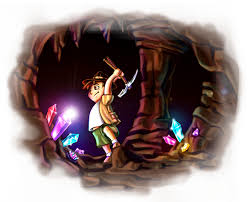 Lisa Berry & Jennifer Dossett
[Speaker Notes: Increase student and employee engagement.
- Ensure data is managed correctly to effectively drive results and inform decisions.
- Engage all employees to embrace your SIS to achieve measurable goals.
- Improve collaboration among districts to learn from each other's success.
- Improve district operations to save time and money.
- Help you become more efficient in a fast paced work place.]
Our Mission
District or school level personnel 
Show the advanced uses of Data Mining Reports in Skyward Student Management
Show that data mining reports can be beneficial at any level within the district
Learning the different ways that data mining can improve the distribution of accurate and timely student data
[Speaker Notes: Our goal and objective is to show attendees the advanced uses of Data Mining Reports in Skyward Student Management. We plan to show that data mining reports can be beneficial at any level within the district. Our intended audience is district or school level personnel tasked with pulling reports dealing with student information. Participants will benefit from attending this session by learning the different ways that data mining can improve the distribution of accurate and timely student data]
Data Mining
Menu Path: WS\ST\DM
Quick Filters
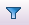 Filters
Add Filter
Filter Name
Move
Display
Low/High Value
Save and Apply Filter
GEMS of Data Mining
Administrative Reports
School Level Personnel Reports
Skybuild Imports
Skybuild Exports
Administrative Reports
Active Students by grade
Tuition
Custom Forms Responses
Staff Birthdays
School Level personnel Reports
Emergency Info Cards
Address Labels 
Processing List (WS\AF\PL)
Skybuild Imports
Menu Path: WS\AD\SB\IM\IF\IF

Transportation
Received a list from each school and created a processing list of all students who ride the bus 
Ran data mining report 
Filled in the blanks 
Import back into Skyward
Created transportation record in student profile
Skybuild Exports
Menu Path: WS\AD\SB\EX\EF\EF
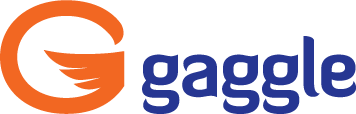 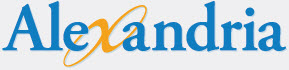 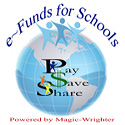 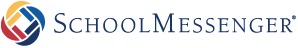 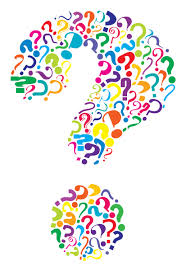 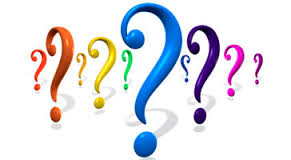 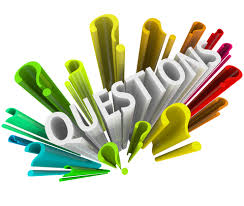 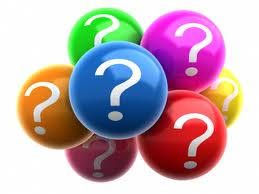 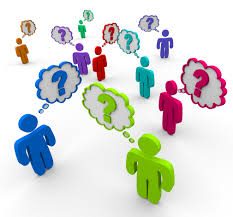 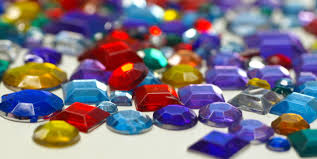 Contacts
Lisa Berry
lberry@alcoaschools.net

Jennifer Dossett
jdossett@alcoaschools.net